CompTIA     Network +
Chapter 4
Understanding Ethernet
Objectives
What are the characteristics of Ethernet networks, in terms of media access, collisions domains, broadcast domains, and distance/speed limitations of various Ethernet Standards?
What functions are performed by Ethernet switch features, such as VLANs, trunks, Spanning Tree Protocol, link aggregation, Power over Ethernet, port monitoring, user authentication, and first-hop redundancy?
Understanding Ethernet
Odds are, when you are working with local-area networks (LAN), you are working with Ethernet as the Layer 1 technology.

Over the years, Ethernet has evolved.  Several Ethernet standards exist in modern LANs, with a variety if distance and speed limitations.
Principles of Ethernet
Ethernet was fist developed by Xerox Corporation. The original intent was to create a technology to allow computers to connect with laser printers.
From this humble beginnings, Ethernet rose to be used to interconnect such devices as computers, printers, wireless access points, servers, switches, routers, video-game systems, and more.
Ethernet Origins
IEEE 802.3, in general this is interchangeable with the term Ethernet.
In the early days, it was called 10BASE5.
10 = 10 Mbps (10 million bits per second)
BASE = Baseband, one signal on the line at a time.
5 = 500 meters of cable max
The cable use was RG-6, became known as thicknet.
Ethernet Origins
Another early Ethernet implementation was 10BASE2. 
10 = 10 Mbps (10 million bits per second)
BASE = Baseband, one signal on the line at a time.
2 = 185 meters of cable max

The cable use was RG-58, became known as thinnet.

10BASE5 and 10BASE2 networks are rarely, if ever, seen today. Other than their 10-Mbps bandwidth limitation, the cables used by these network have been replaced with either UTP or STP cables.
Carrier Sense Multiple Access Collision Detect (CSMA/CD)
Ethernet was based on the philosophy that all networked device should be eligible at any time, to transmit on a network

At the core of this philosophy is the bus topology in which Ethernet was designed to operate. 

Ethernet permits only a single frame to be on a network segment at any one time.
Ethernet Network Using a Shared Bus
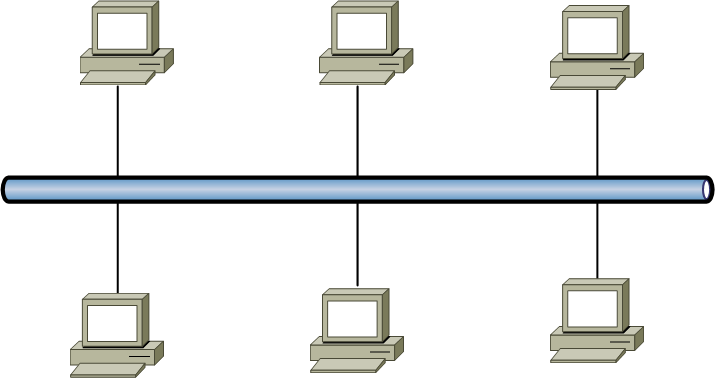 Collision on an Ethernet Segment
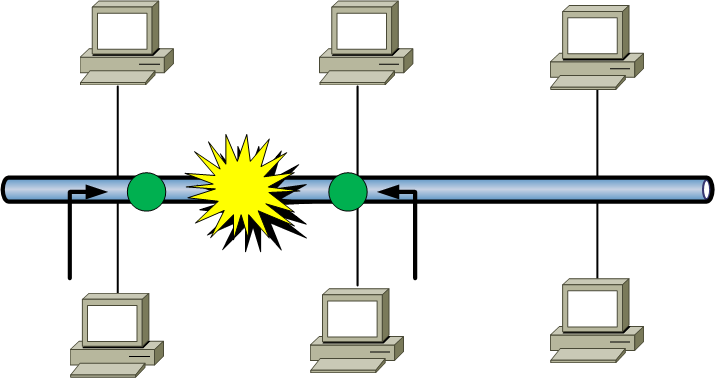 Recovering from a Collision with Random Back Off Timers
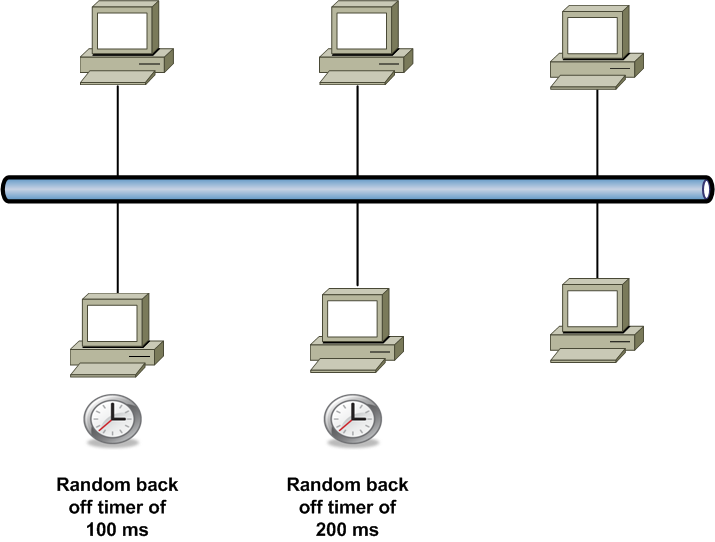 CSMA/CD (Carrier Sense Multiple Access with Collision Detection)
Network access method
Controls how nodes access communications channel
Necessary to share finite bandwidth
Carrier sense
Ethernet NICs listen, wait until free channel detected
Multiple access
Ethernet nodes simultaneously monitor traffic, access media
CSMA/CD (cont’d.)
Collision
Two nodes simultaneously:
Check channel, determine it is free, begin transmission
Collision detection
Manner nodes respond to collision
Requires collision detection routine
Enacted if node detects collision
Jamming
NIC issues 32-bit sequence
Indicates previous message faulty
CSMA/CD Process
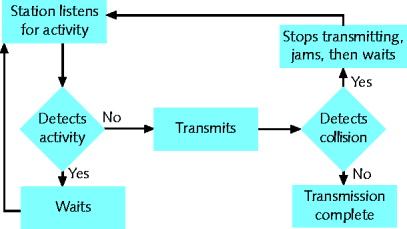 General Definition
A collision domain  -- is a set of network interface cards (NICs) for which a frame sent by one NIC could result in a collision with a frame sent by any other NIC in the same network segment.

A broadcast domain – is a set of NICs for which a broadcast frame sent by one NIC will be received by all other NICs in the same broadcast domain
HUB
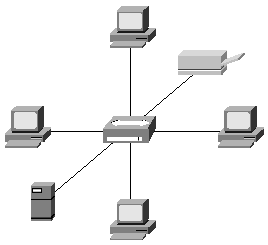 One collision Domain
Switches
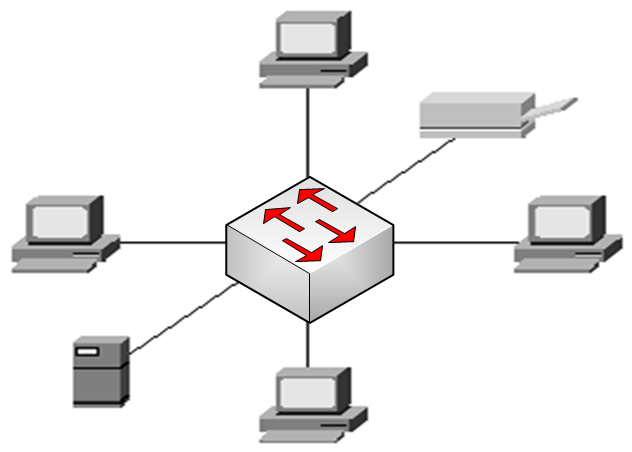 Six Collision Domains
Simplex, Half-Duplex, and Duplex
Simplex
Signal transmission: one direction
Half-duplex transmission
Signal transmission: both directions
One at a time
One communication channel
Shared for multiple nodes to exchange information
Full-duplex
Signals transmission: both directions simultaneously
Used on data networks
Distance and Speed Limitations
The type of cabling used in your Ethernet work influences the bandwidth capacity and the distance limitation of your network.  See table 4-2, page 115
Ethernet Switch Features
Virtual LANs (VLAN)
Most every Enterprise network today uses the concept of virtual LANs (VLAN).
Before understanding VLANs, you must have a very specific understanding of the definition of a LAN
What is a LAN?
A LAN consists of all devices in the same broadcast domain.
VLANs
All ports on a switch form a single broadcast domain.
To create VLANs the switch separates the ports into many broadcast domains based on configuration settings.
All Ports on a Switch belong to the same Subnet
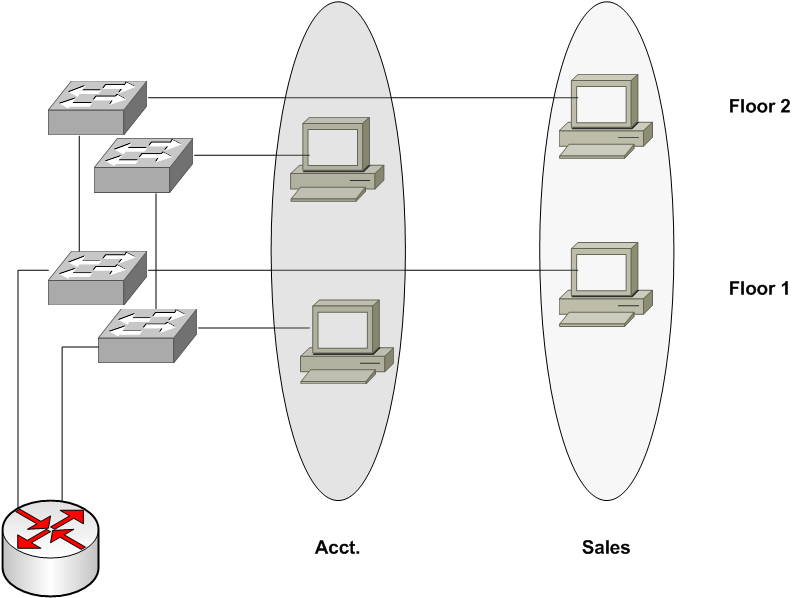 Ports on a Switch belong to the Different VLANs
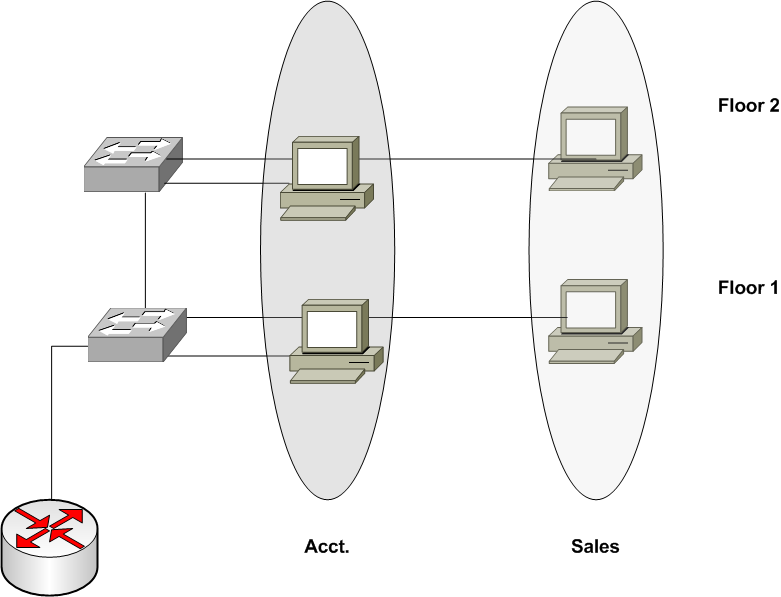 Trunking Between Switches
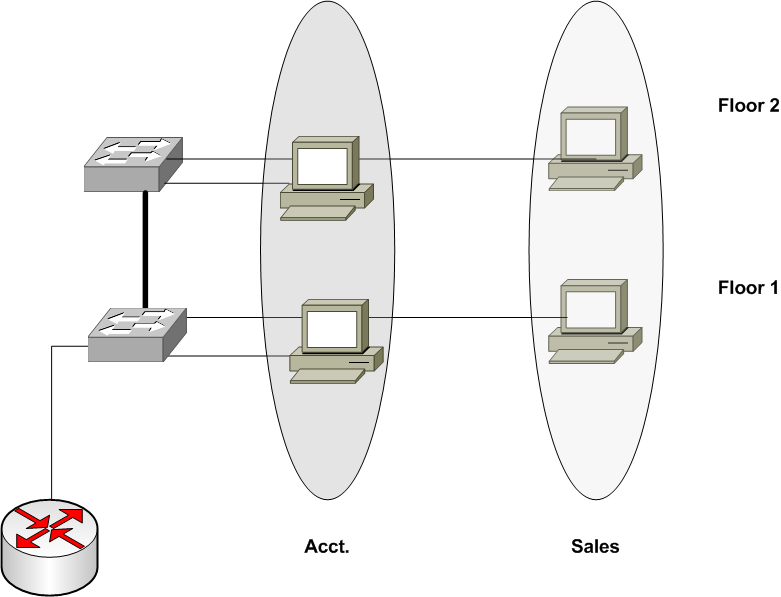 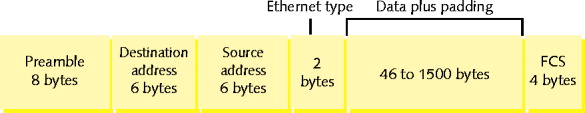 Ethernet_II (DIX) frame
Ethernet Frame
Ethernet Frame with an 802.1q tag
Segment 
Frame
Dest
Src
Len/E-type
Data
FSC
Tagged
Frame
Dest
Src
E-type
Tag
Len/E-type
Data
FSC
Priority
VLAN-ID
Spanning Tree Protocol
Without the Spanning Tree Protocol (STP), frames would loop for an indefinite period of time in networks with physically redundant links.

STP blocks some ports form forwarding frames so that only one active path exists between any pair of LAN segments.
MAC Address Table Corruption
Switch A’s MAC Address Table
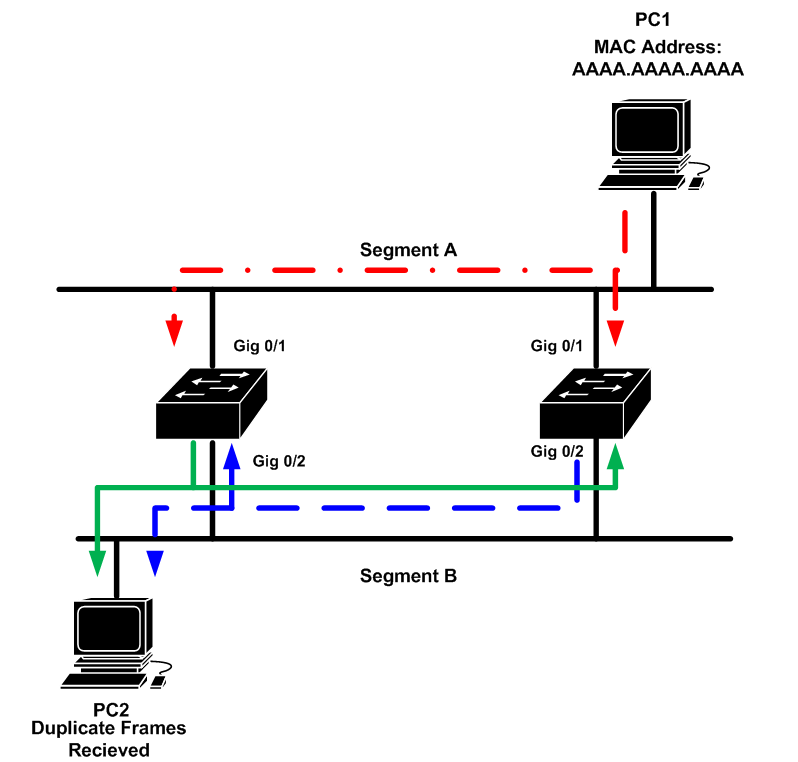 Switch B’s MAC Address Table
Broadcast Storm
STP Terms
Root Switch
Non-root Switch
Administrative Cost
Root Port
Designated Port
Bridge ID
Hello BPDU
How Spanning Tree Works
First STP uses Hello messages, also called switch Protocol Data Units (BPDUs).
Each switch and switch claims to be the root switch, and the one with the lowest bridge ID  is elected root.
The Bridge ID is a combination of a priority (2-byte) and a MAC address on the switch (6-byte).
STP places all ports on the root switch into a forwarding state.
The ROOT Switch continually sends Hello BPDUs.
Each non-root switch receives and modifies the BPDUs and passes them on with a new cost inserted.
Cost – port cost assigned to that interface plus the cost listed in a received Hello message..
Each non-root switch uses the cost to find the lowest cost path back to the root.
STP: Reasons for Forwarding State
Other STP states
Listening – Listens to incoming Hello messages to ensure that there are no loops, but does not forward traffic or learn MAC addresses on the interface.  This is an interim state between blocking and forwarding.
Learning – Still listens to BPDUs, plus leans MAC addresses from incoming frames.  It does not forward traffic. This is an interim state between blocking and forwarding.
Disabled – Administratively down.
Link Aggregation
If all port on a switch are operating at the same speed, the most likely ports to experience congestion is a port connecting to another switch or router up line from the device.
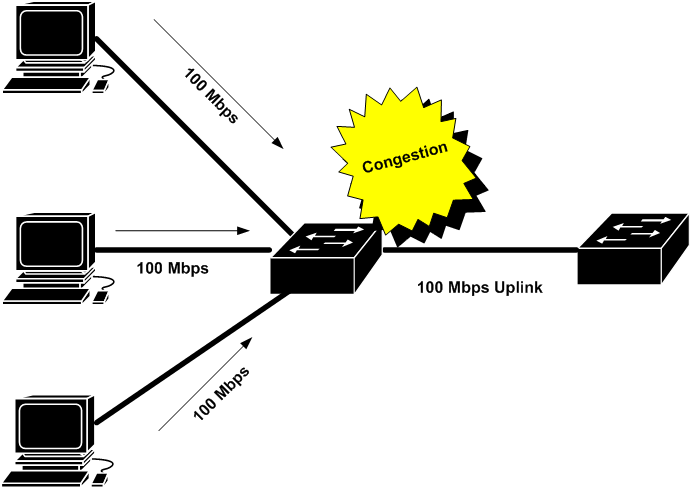 Link Aggregation
To alleviate congested links between switches, you can logically combine multiple physical connection into a single logical connection.
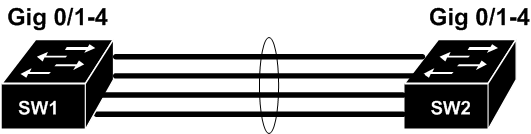 Power over Ethernet (PoE)
Switch applied 2.8 -10V DC to two pairs of leads to detect a 25k Ohm resister in the attached device.
Next the switch must determine is how much power the attached device need.  It does this by applying 15.5 – 20.5V DC, for a brief period.
Now the switch can apply the correct voltage, 44–57V DC
Port Monitoring
For troubleshooting purposes you might want to analyze packets flowing over the network.
To accomplish this we need to attach a network sniffer to the network.
A network sniffer is a protocol analyzer, like Wireshark
A sniffer works best if attached to a hub, but most network don’t use them today.
To attach a sniffer to a switch we need to set the switch for port mirroring, which allow the switch to copy all packets to a designated port on the switch.
User Authentication
For security purposes, some switches and AP’s might require users to authenticate themselves before gaining access to the rest of the network.
With 802.1X enabled, a switch or AP requires a client to authenticate before communicating on the network.
802.1X terminology
Supplicant: the device that wants to gain access.
Client: the device that forwards  the supplicant request to the server
Authenticator: the server that does the authentication.
User Authentication
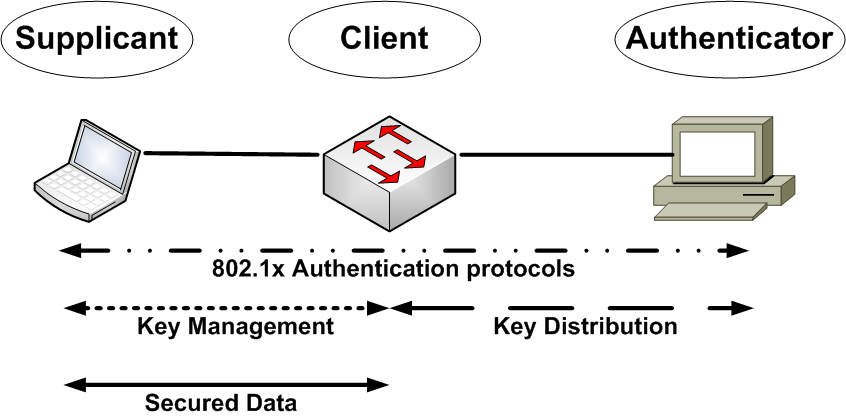 First Hop Redundancy
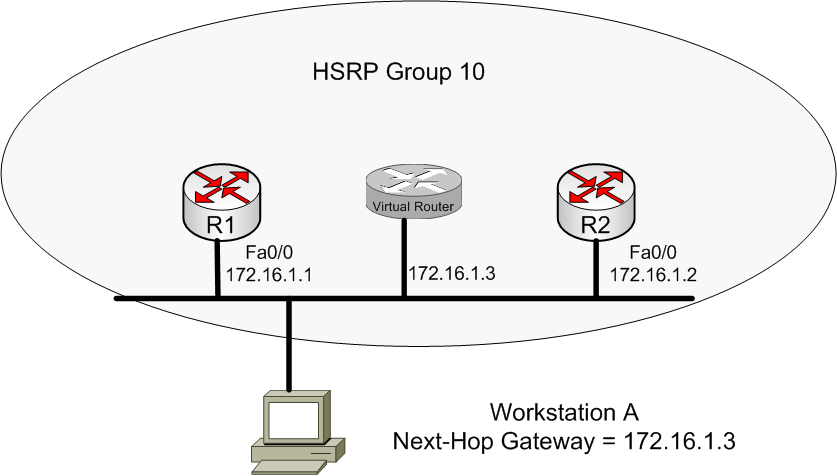 Summary
The origins of Ethernet, which included a discussion of Ethernet’s CSMA/CD features.
A variety of Ethernet standards were contrasted in terms of media type, network bandwidth, and distance limitation.
Various features that might be available on modern Ethernet switches. These features include VLANs, trunking, STP, link aggregation, PoE, port monitoring, user authentication, and first hop redundancy.